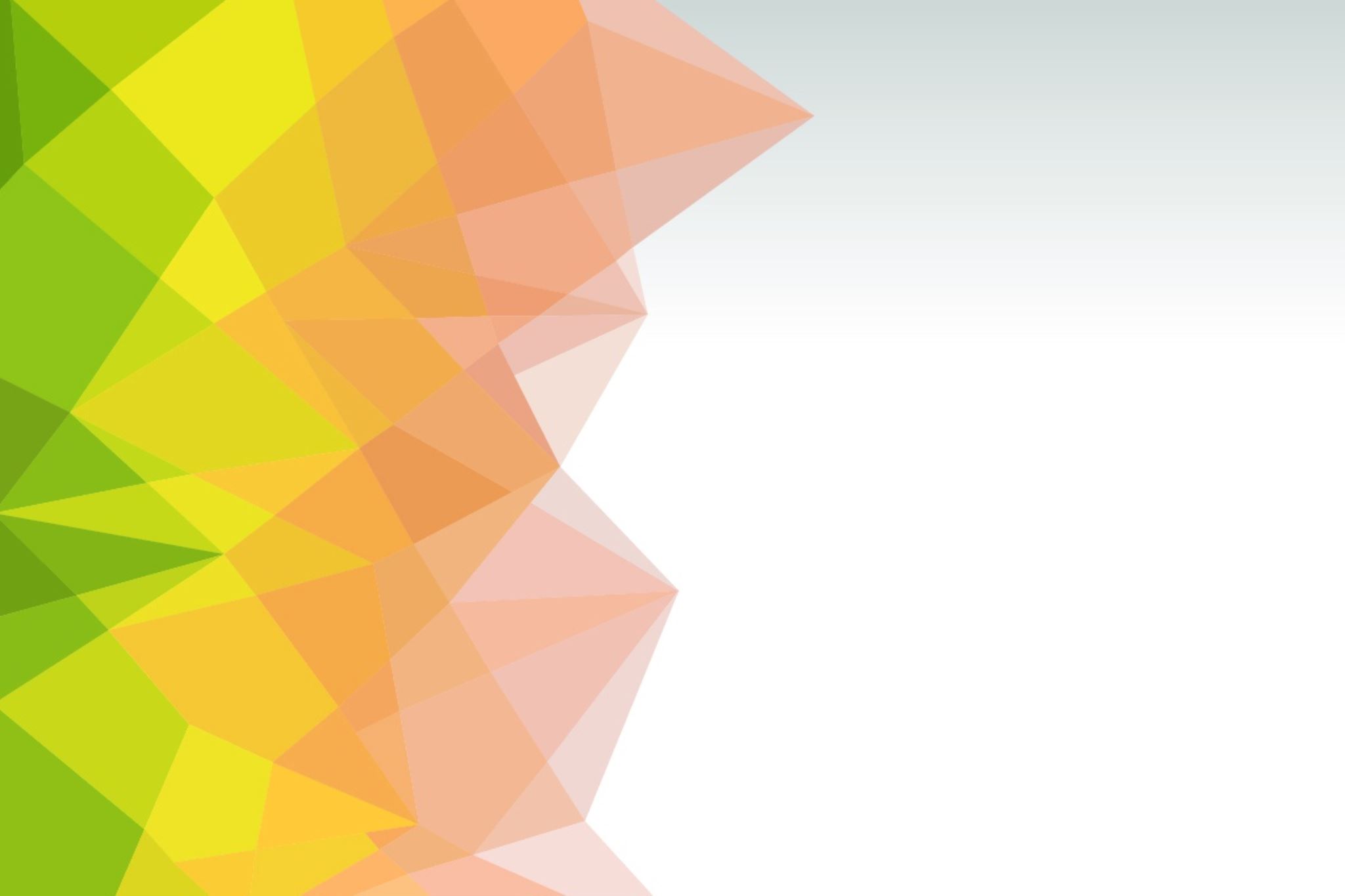 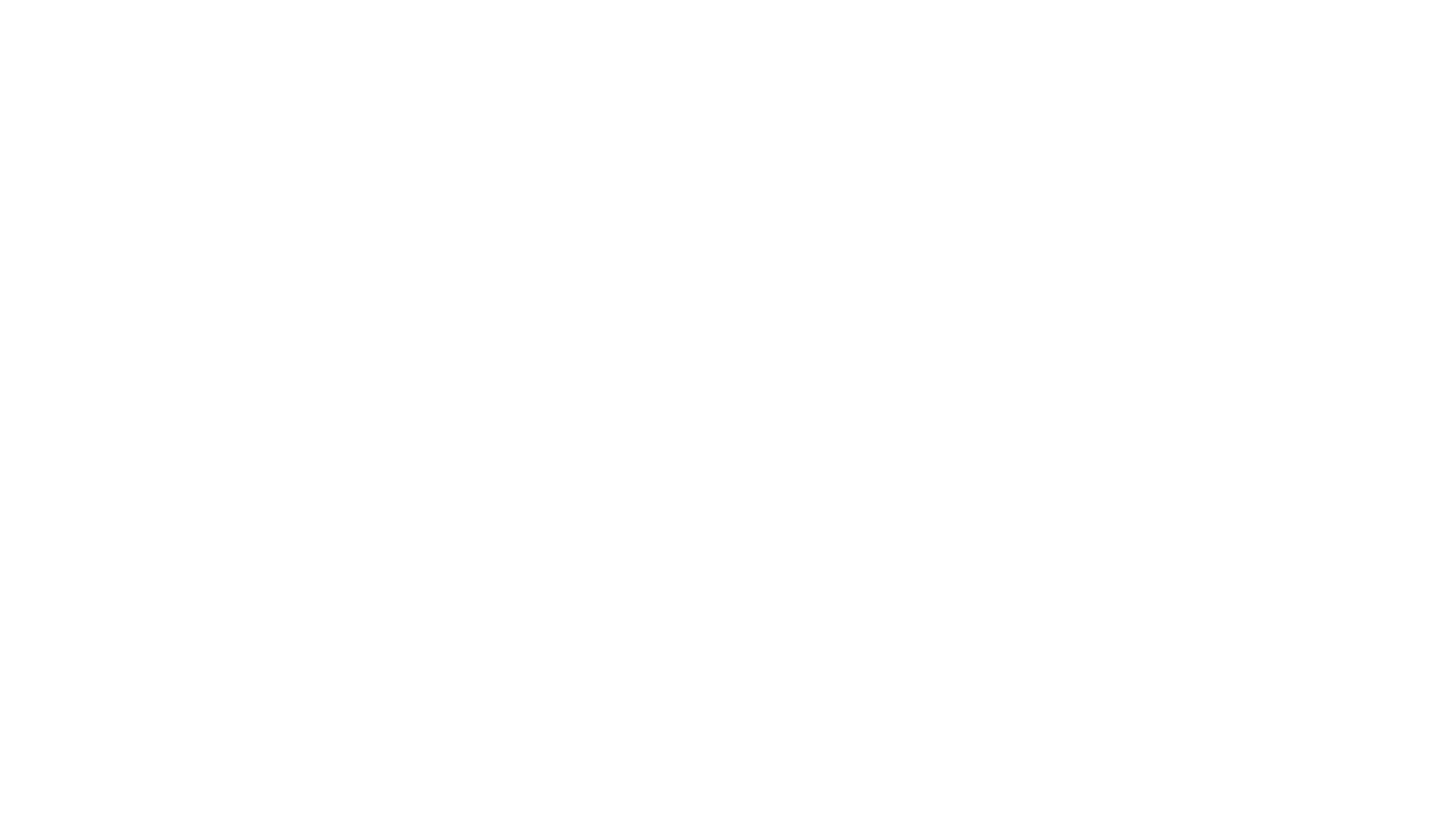 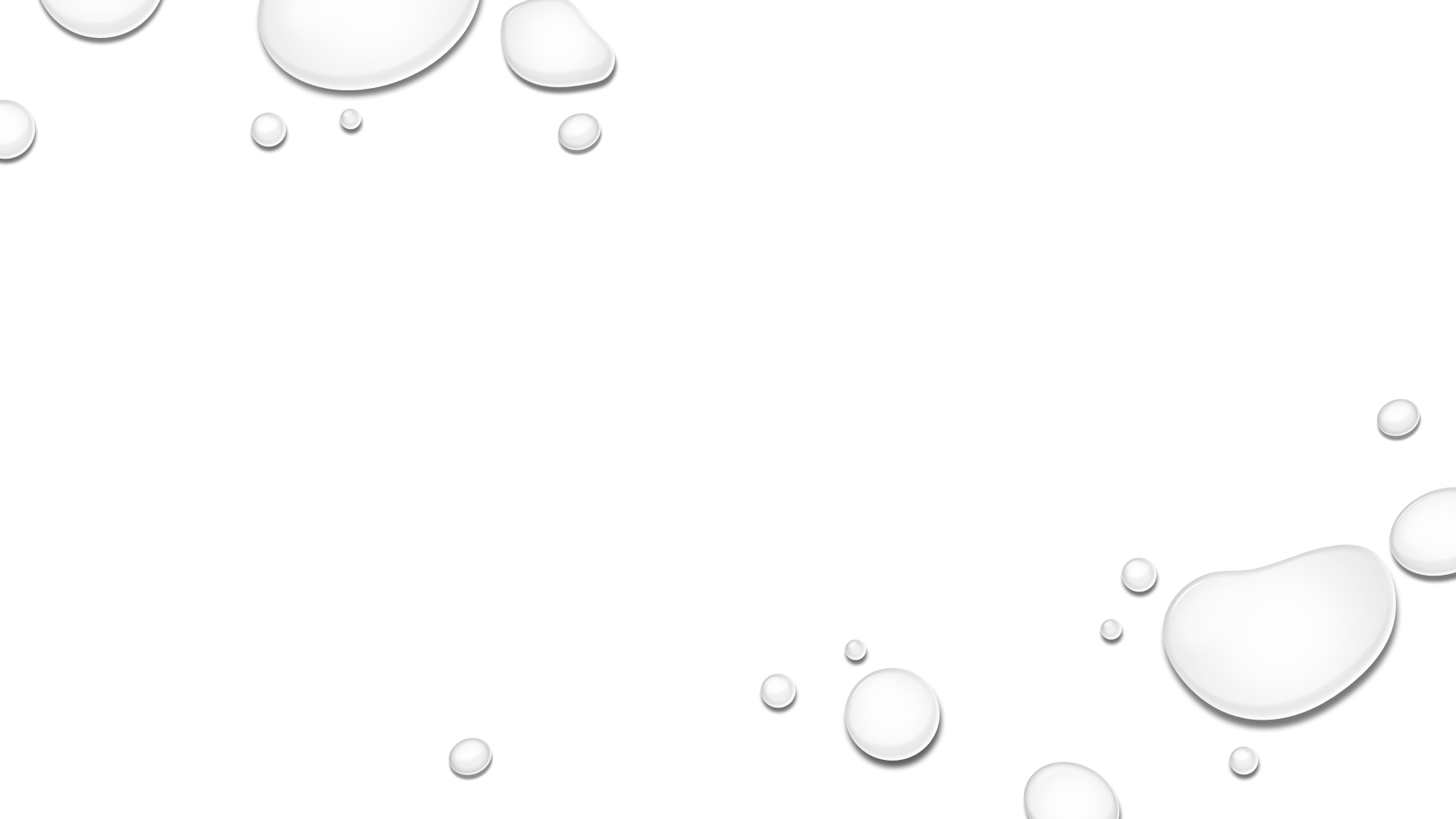 Tjelesna i zdravstvena kultura                   4. razred SŠ              5 Tibetanaca
Videolekciju pripremila: Anita Donđivić, mag.cin.
Videolekcija je pripremljena za potrebe online nastave i kao primjer dijeljenja dobre prakse.
Ishodi
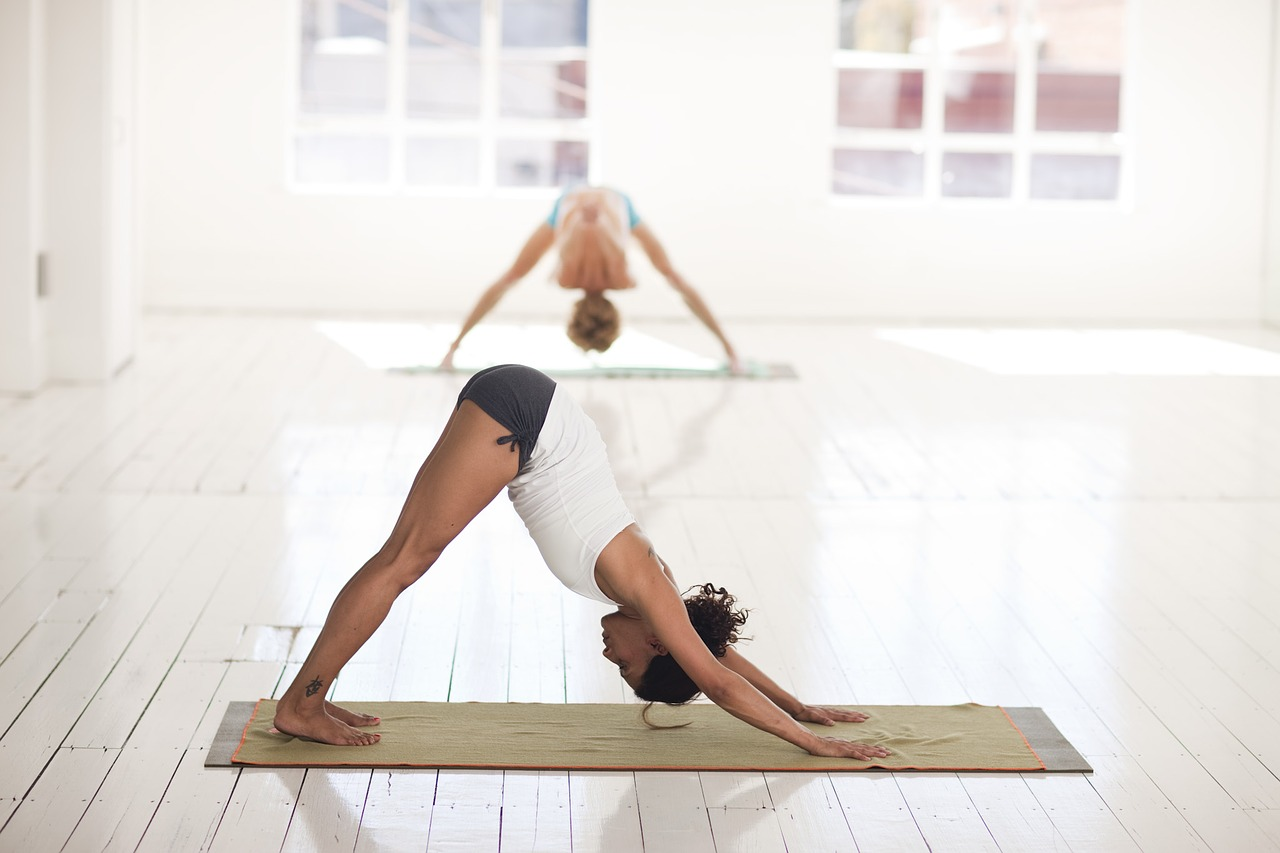 Učenik:
Definira pojam 5 tibetanaca,
prepoznaje pozitivan učinak vježbi 5 tibetanaca,
samostalno izvodi vježbe 5 tibetanaca.
Izvor: Pixabay.com
Što su tibetanci?
Vježbe koje izvode tibetanski svećenici (stare 4 tisuće godina).
Višestruki pozitivni utjecaj na organizam:
    - podižu koncentraciju, smanjuju depresiju i napetost, istežu tijelo,
    - poboljšavaju san, probavu, rad žlijezda s unutrašnjim lučenjem,
    - smanjuju bol u leđima, jačaju imunitet,
    - povećavaju fizičku snagu i izdržljivost, ……..
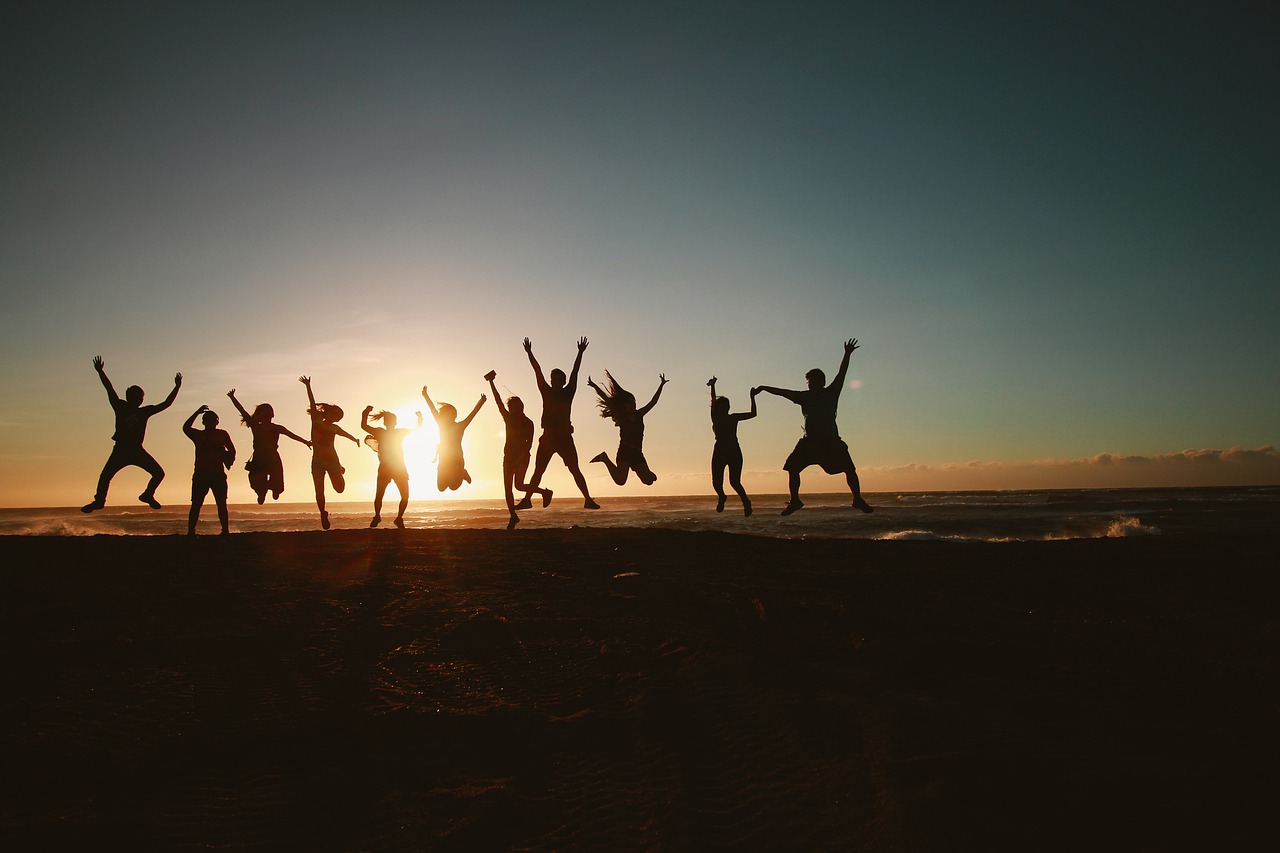 Što su tibetanci?
Izvor: Pixabay.com
5 vježbi koje se izvode određenim redosljedom (vrlo popularne).
Primjerene za sve životne dobi (od malih nogu do duboke starosti).
Stvaraju osjećaj zdravlja i vitalnosti.
Harmonija disanja i pokreta.
5 tibetanaca - prva vježba
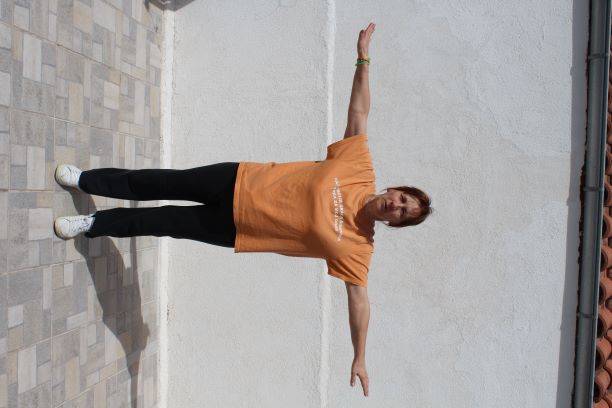 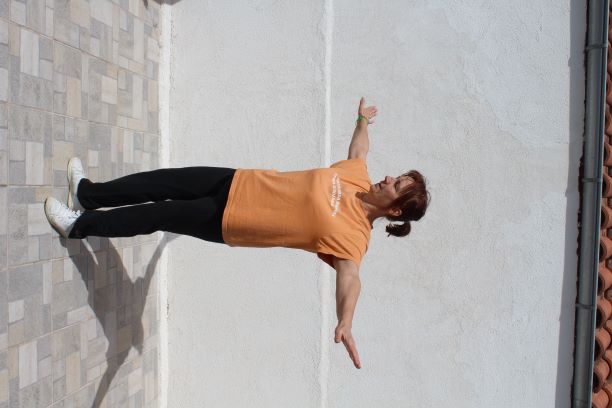 Početni položaj - uspravan stav, ruke u odručenju, 
   u visini ramena, pogled naprijed.
Radite okret za 360° u desnu stranu 
   (smjer kazaljke na satu).
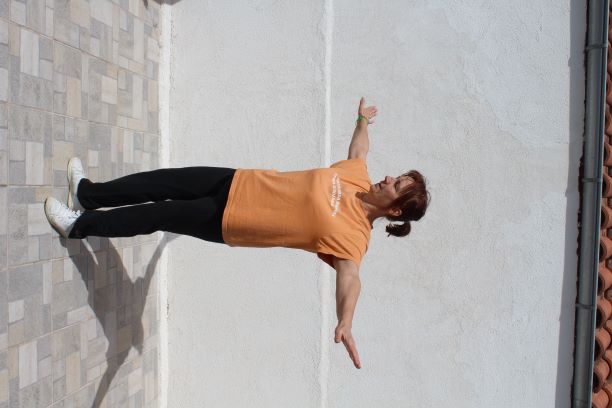 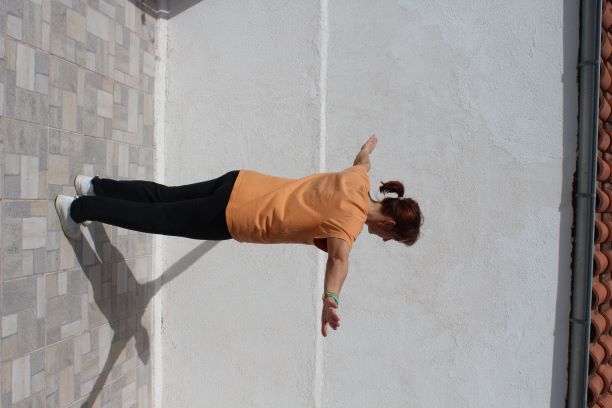 5 tibetanaca – druga vježba
Početni položaj tijela - opruženi na leđima ruke uz tijelo.
Istovremeno: 
   - podižete glavu od tla (brada prema prsima),
   - podižete noge od tla (okomito na podlogu).
Vratite se u početni položaj.
Disanje pravilno i ritmično  – udah pri podizanju, 
   izdah pri spuštanju.
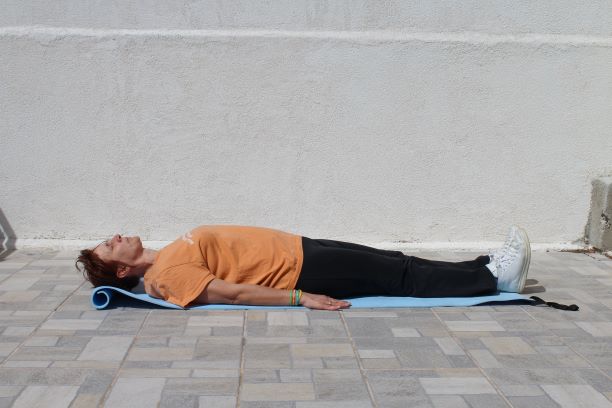 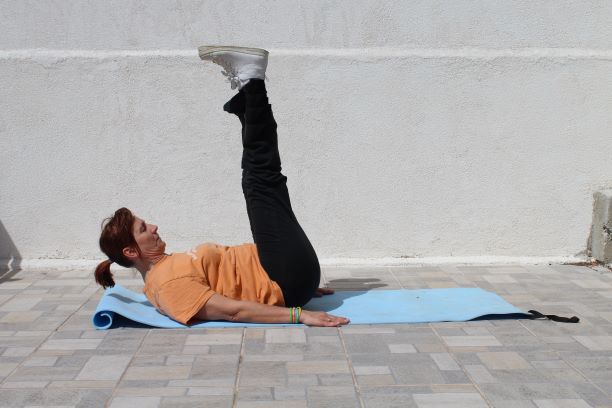 5 tibetanaca – treća vježba
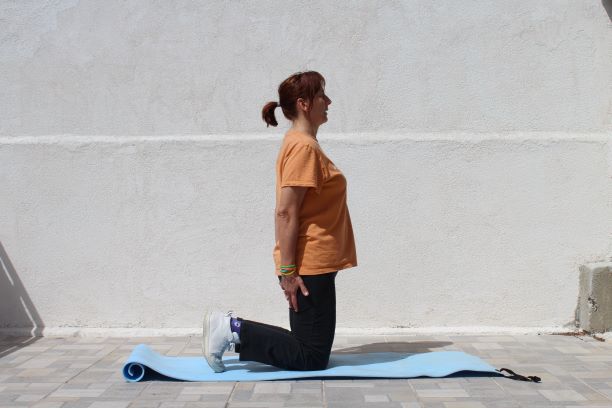 Početni položaj – kleknete na koljena, tijelo uspravno, 
   ruke uz tijelo, dlanovi na bedra, brada na prsa.
Gurate tijelo nazad, zabacujete glavu (duboki udah).
Vraćate se u početni položaj (dugi izdah).
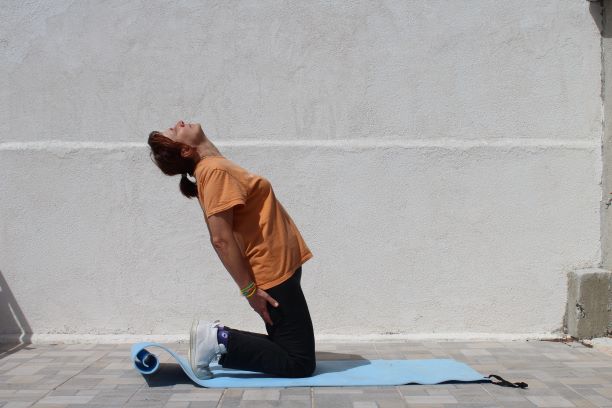 5 tibetanaca – četvrta vježba
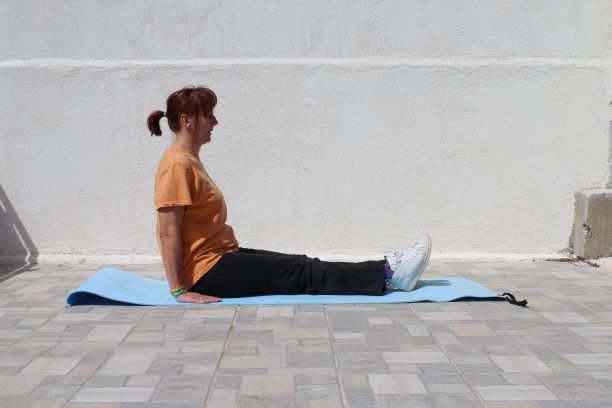 Početni položaj – sjed pruženim nogama, ruke uz tijelo, 
   dlanovi na tlu uz kukove.
Zabacite glavu unazad i podignite kukove visoko (udah).
Vratite se u početni položaj (izdah).
Disanje duboko i ritmično.
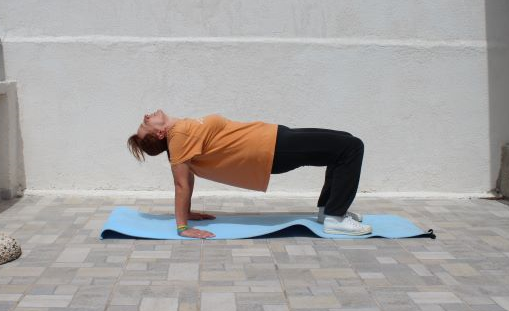 5 tibetanaca – peta vježba
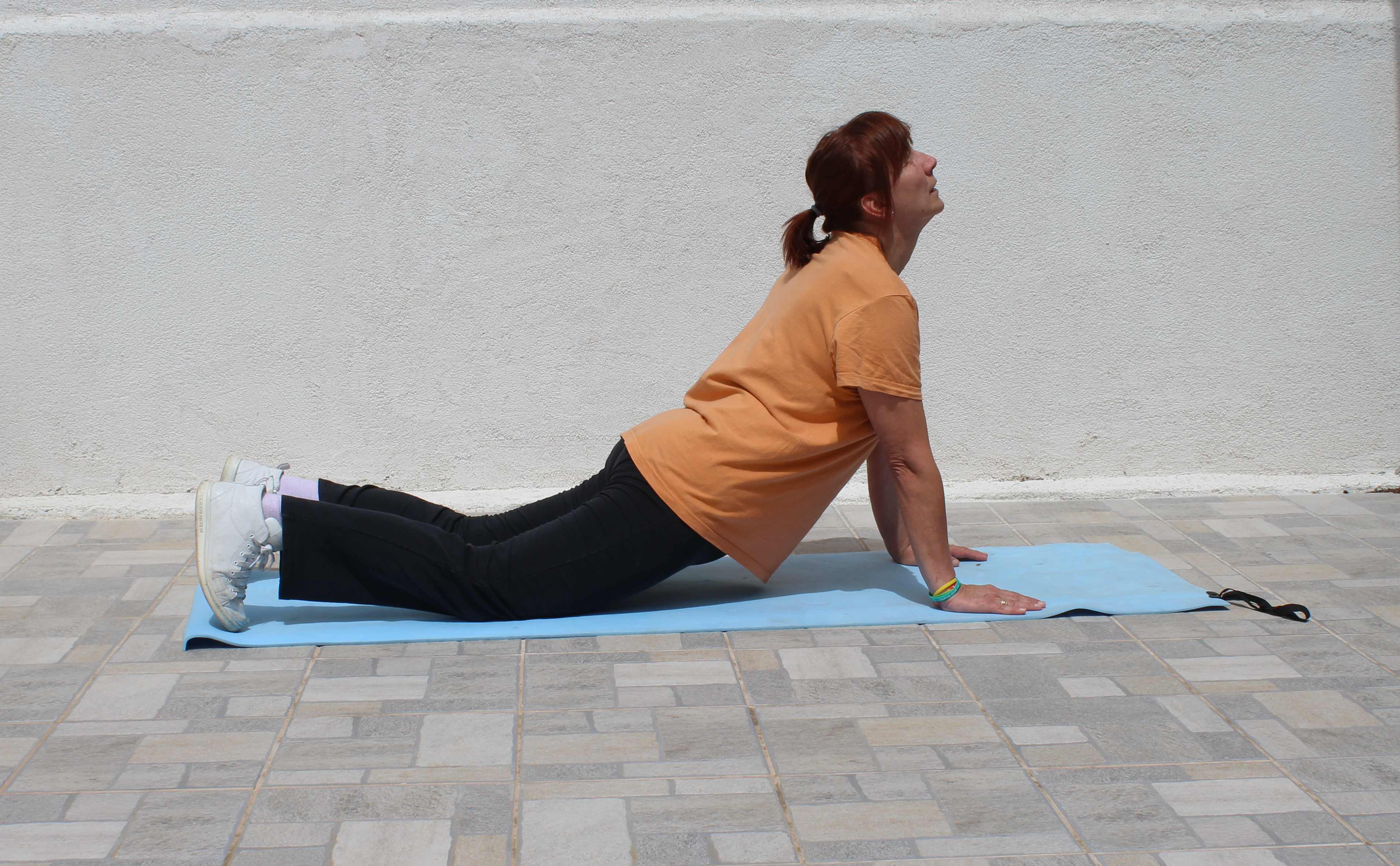 Početni položaj – licem prema tlu, noge pružene, 
   dlanovi u visini prsiju, laktovi opruženi, leđa 
   izvijena, glava zabačena nazad.
Podignite kukove gore visoko, glava između ruku
  (obrnuto slovo “V”) (duboki udah).
Spuštajući tijelo prema tlu vratite se u početni 
  položaj (dugi izdah).
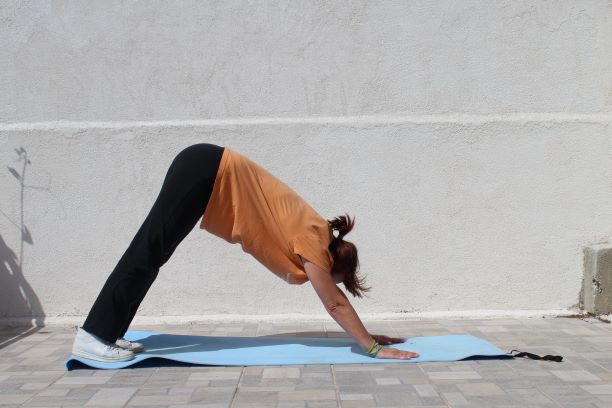 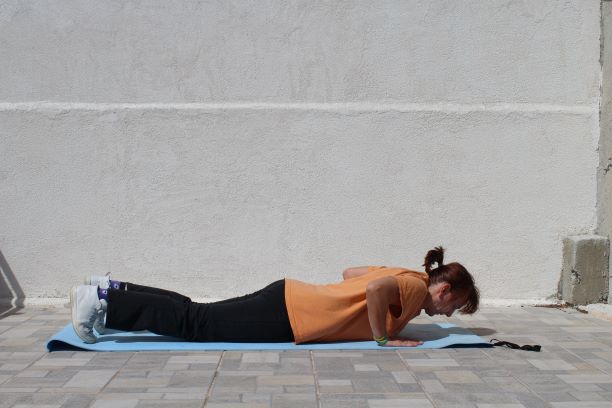 “Ritual” izvođenja vježbi 5 tibetanaca
Izvor slika: pixabay.com
Tajna moći “rituala” 5 tibetanaca (idealna kombinacija vježbi):
   1. Redovitost izvođenja tjelesne aktivnost (vježbe se trebaju 
       izvoditi svakodnevno, bez iznimke).
   2. Aktivacija svih mišićnih skupina kroz 5 vježbi.
   3. Pravilno i koncentrirano disanje.
   4. Postupno podizanje intenziteta rada (svaki tjedan povećati broj 
       ponavljanja svake vježbe – 3, 5, 7, …… 21).
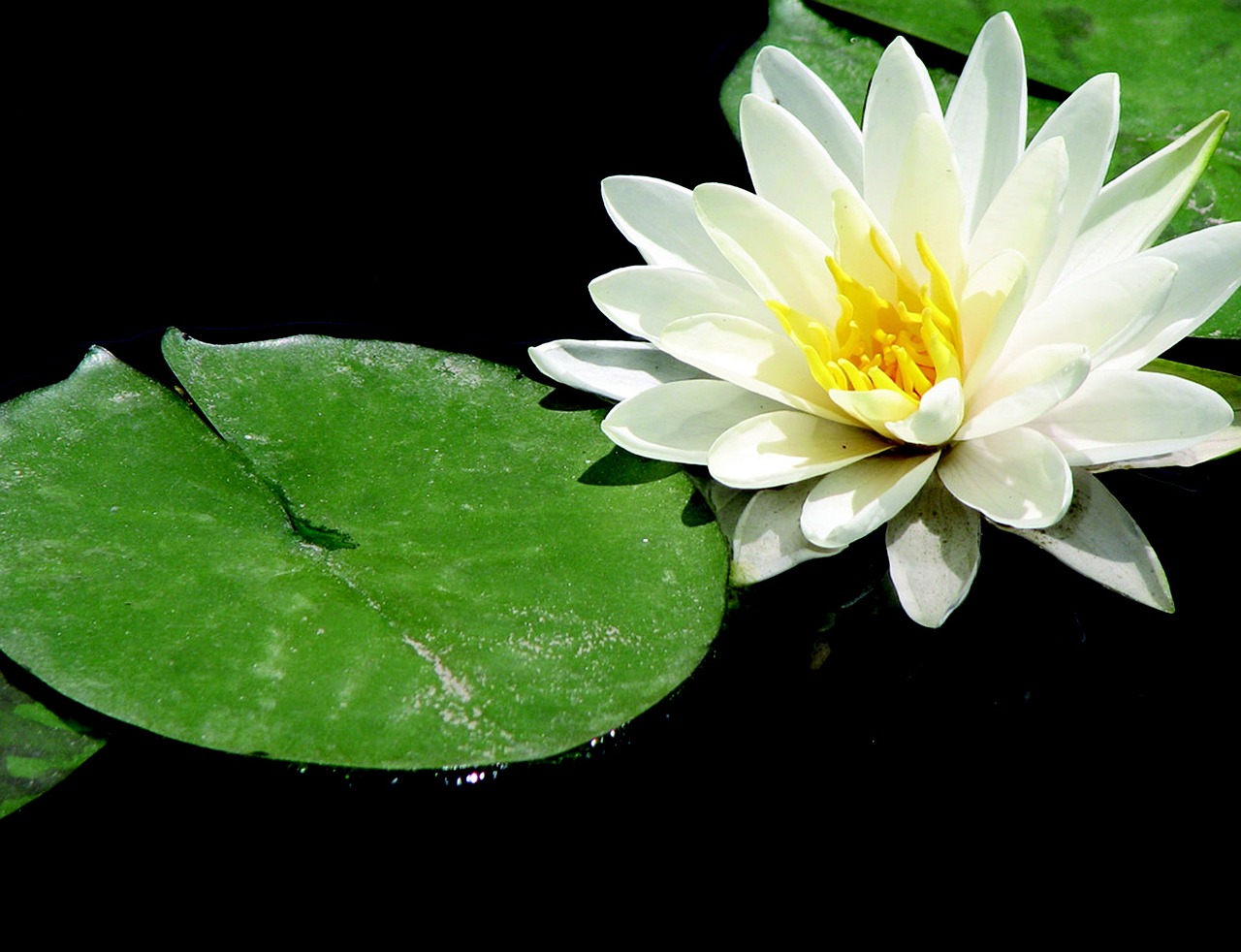 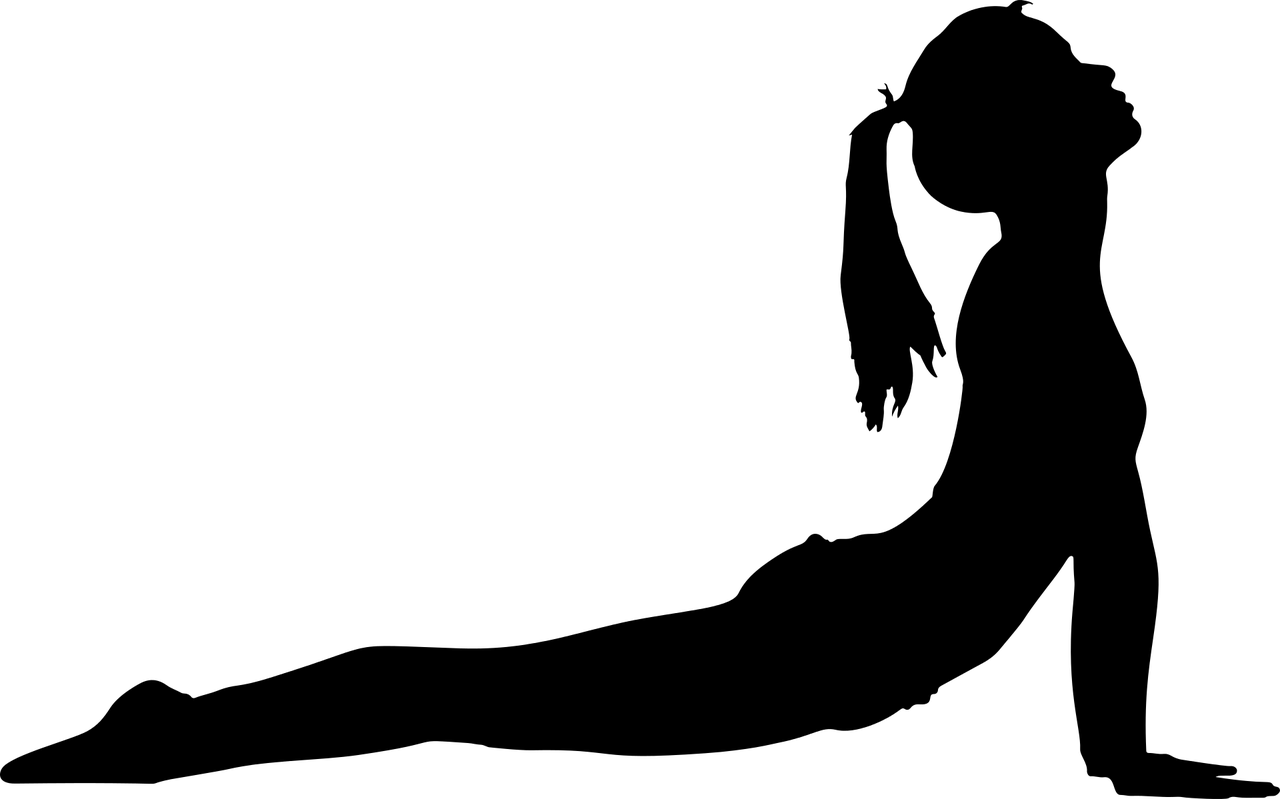 Izazov
Izvor slika: pixabay.com
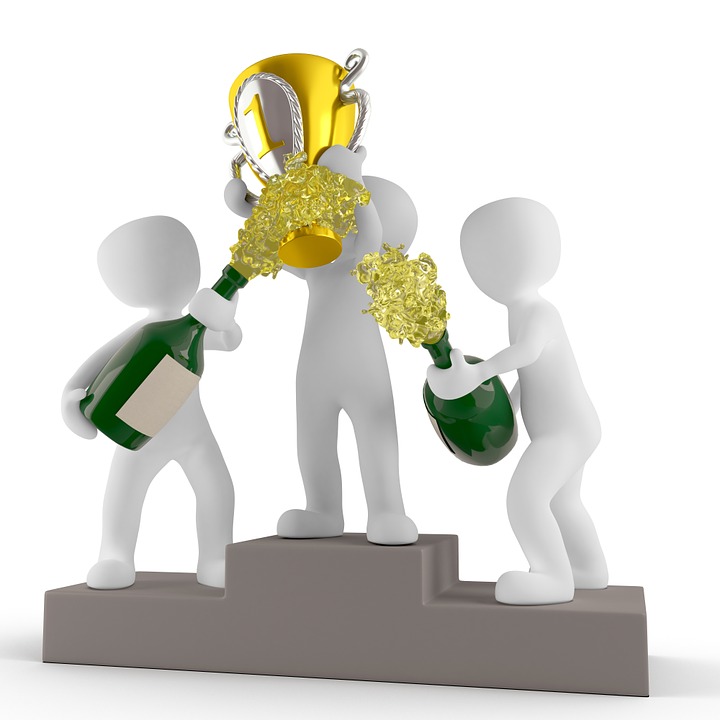 Odvojite svaki dan 10 -15 minuta svog vremena.
Započnite “ritual” izvođenja vježbi 5 tibetanaca.
Prvi tjedan 3 ponavljanja, drugi tjedan 5 ponavljanja,
   treći tjedan 7 ponavljanja,…… i tako redom do 21.
Svaki tjedan zaradite smajlić za trud.
10 zarađenih smajlića – VI STE POBJEDNIK!
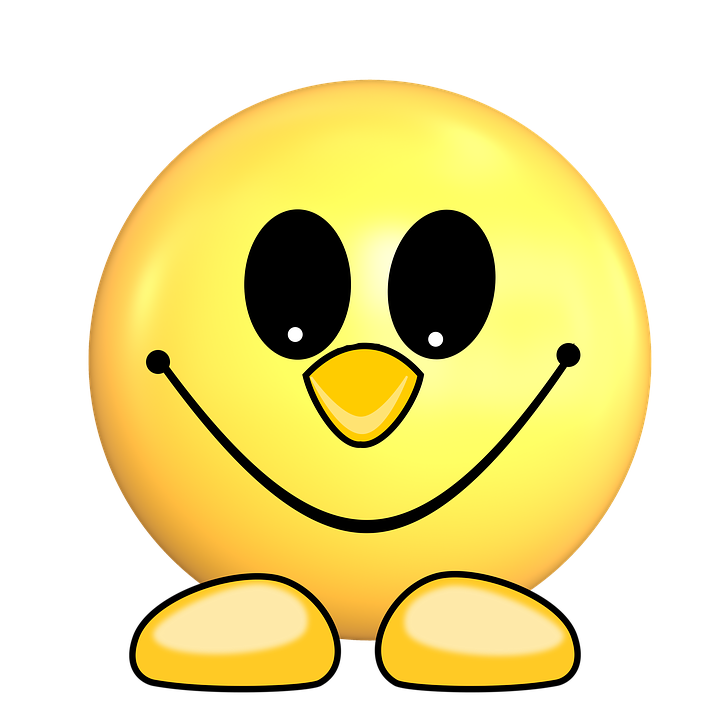 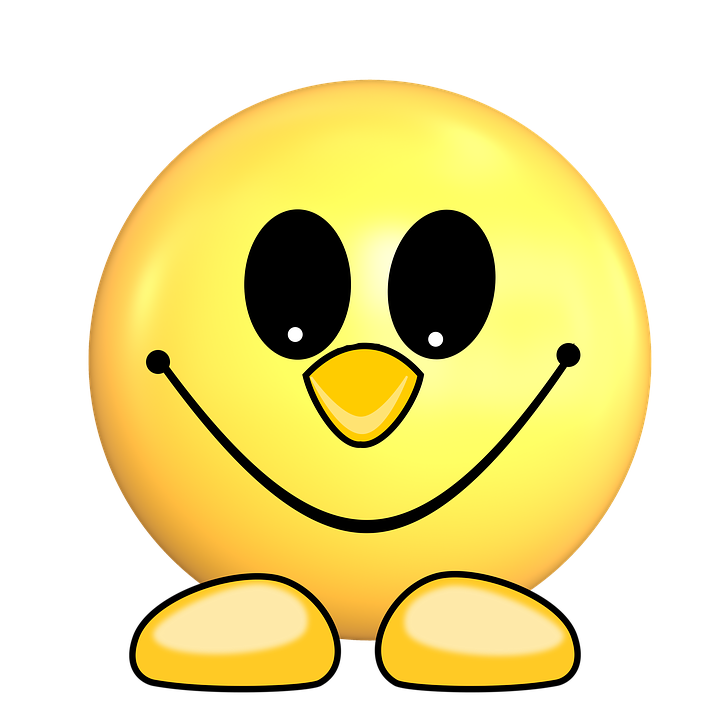 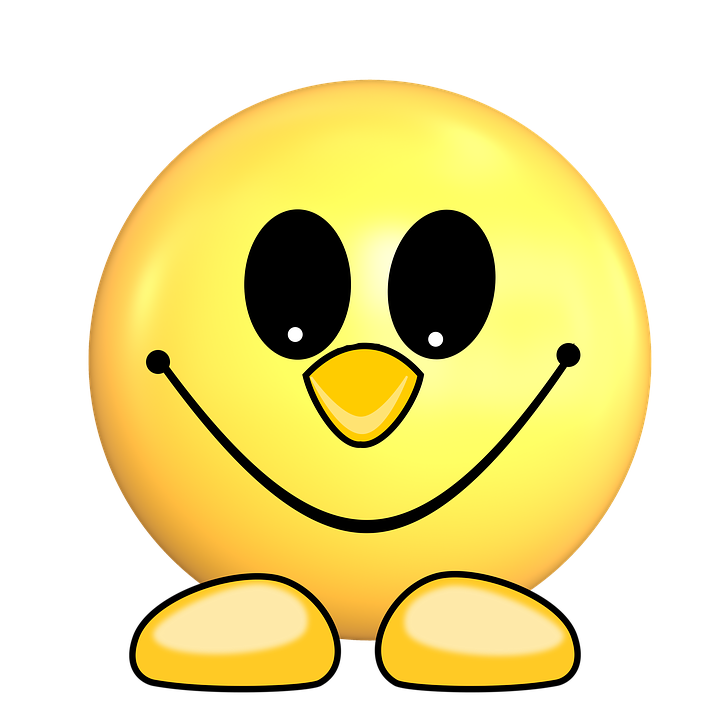 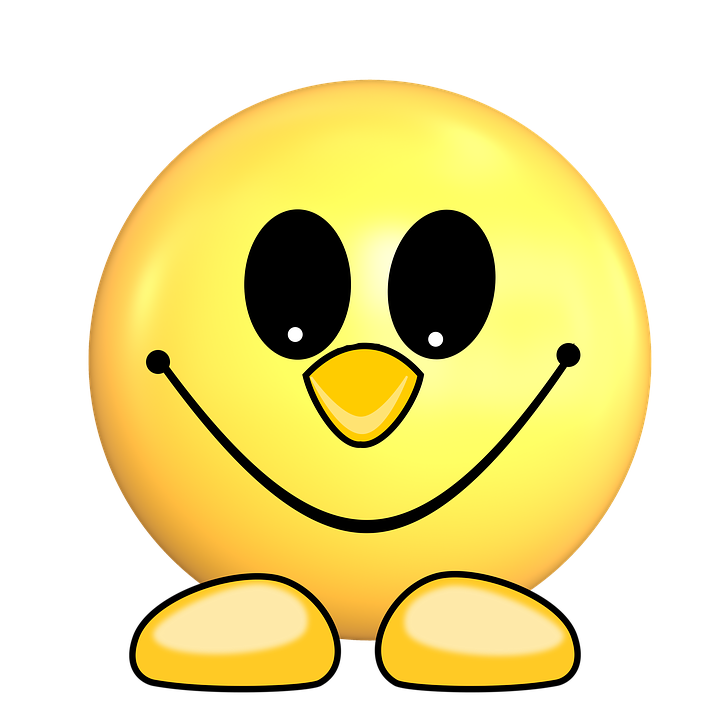 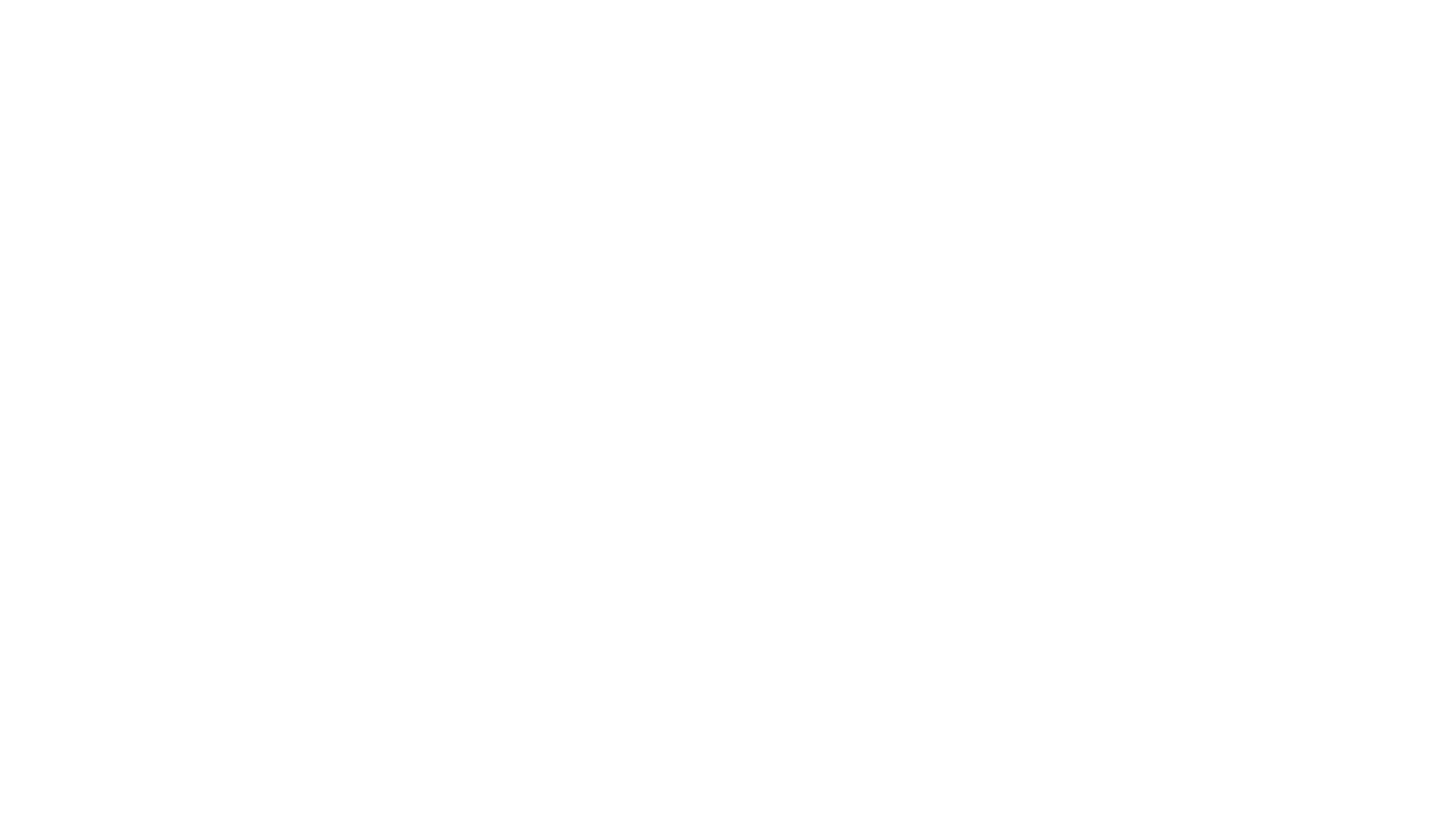 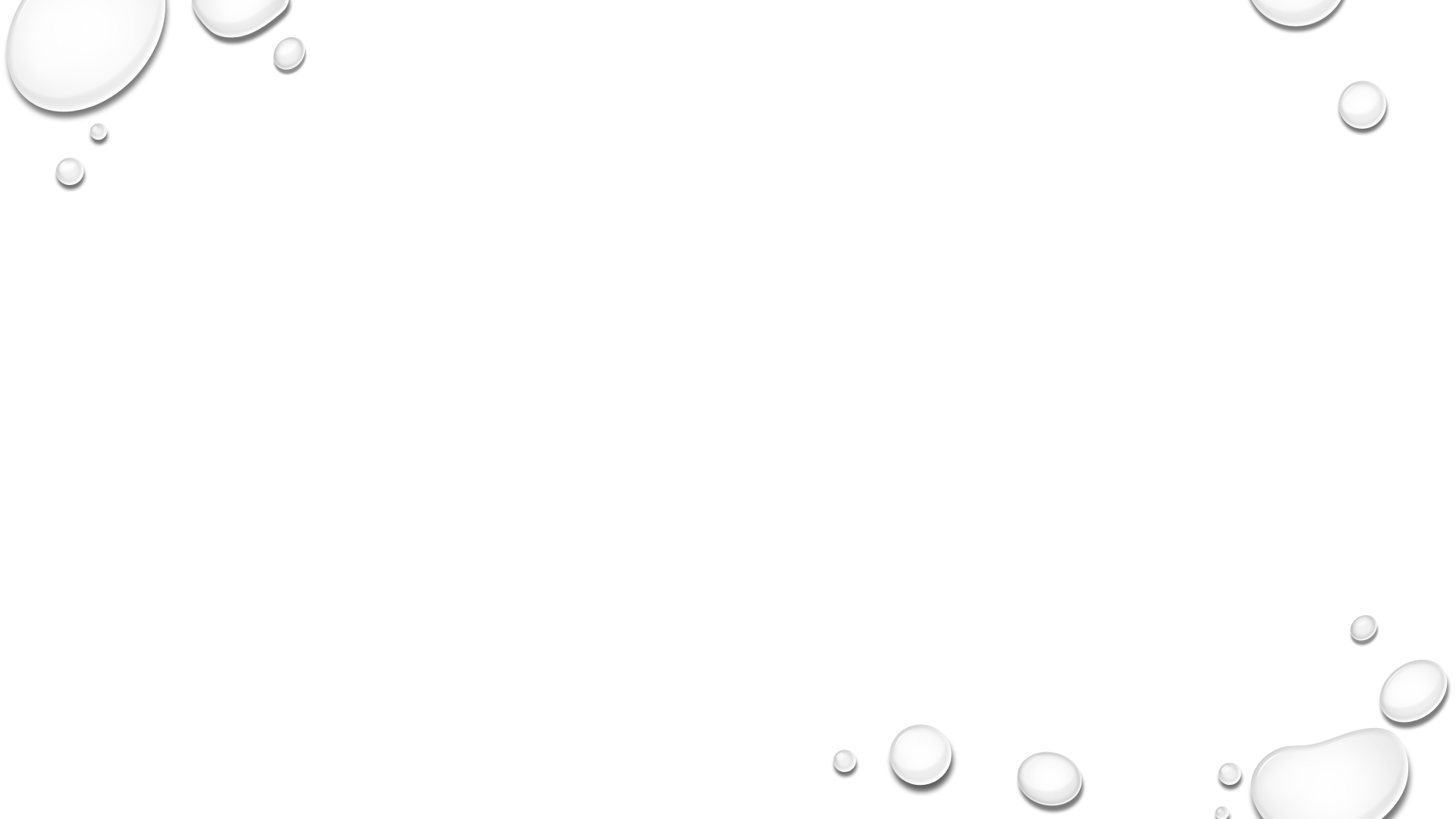 Izlazna kartica
Zamislite da možete svom nastavniku ili nastavnici tjelesne i zdravstvene kulture poslati poruku u boci. Napišite u poruci par rečenica kako ste doživjeli današnji nastavni sat.
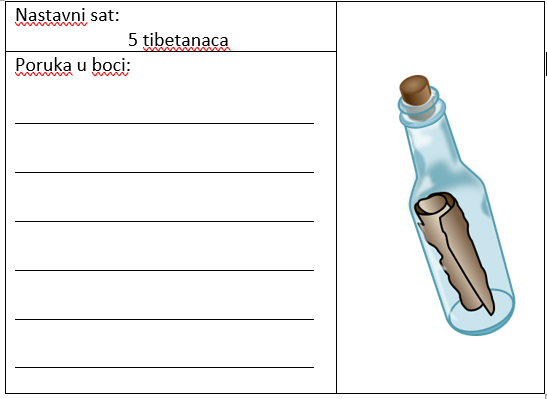 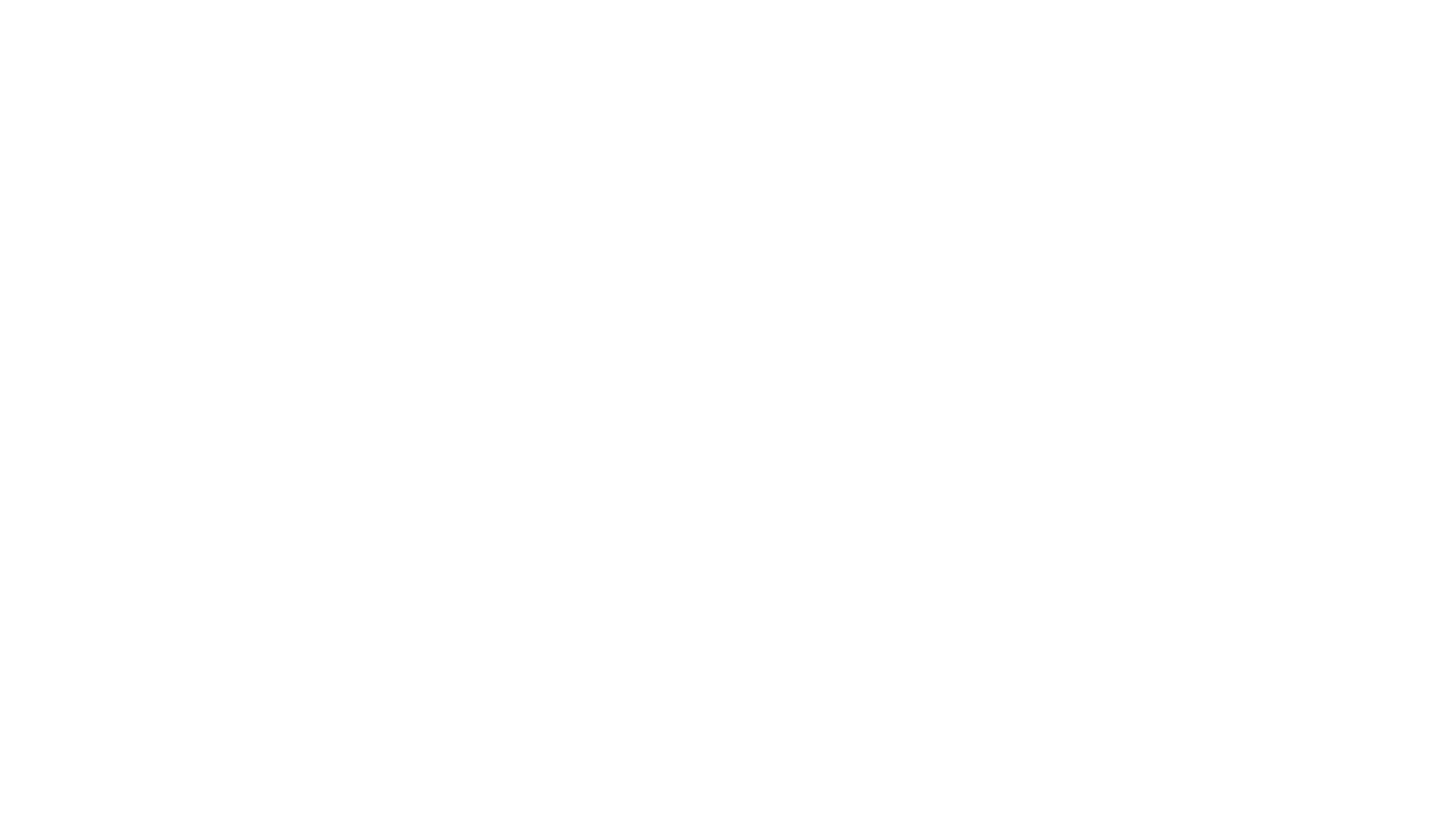 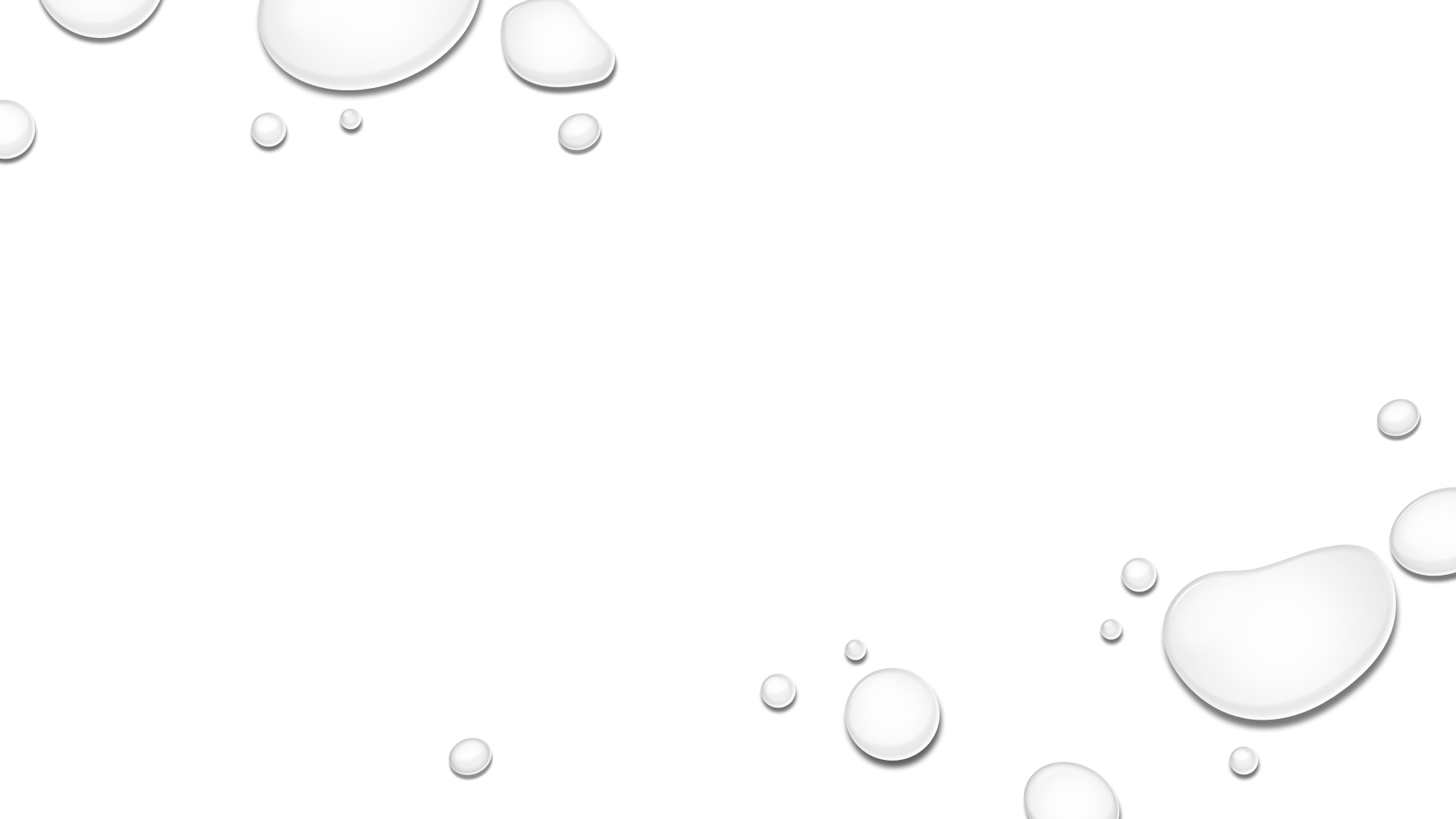 Izvor slika: pixabay.com
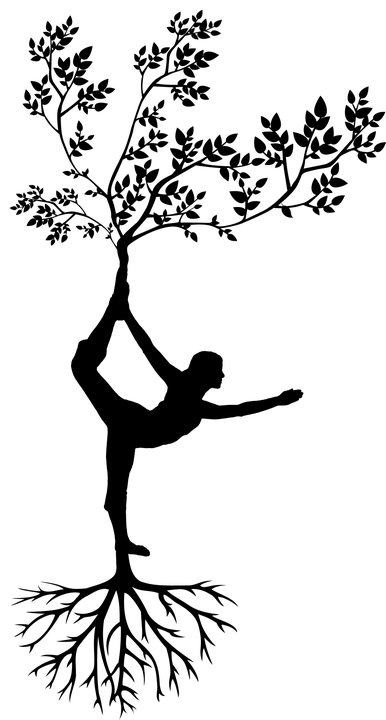 I Evo Nas Na Kraju Sata